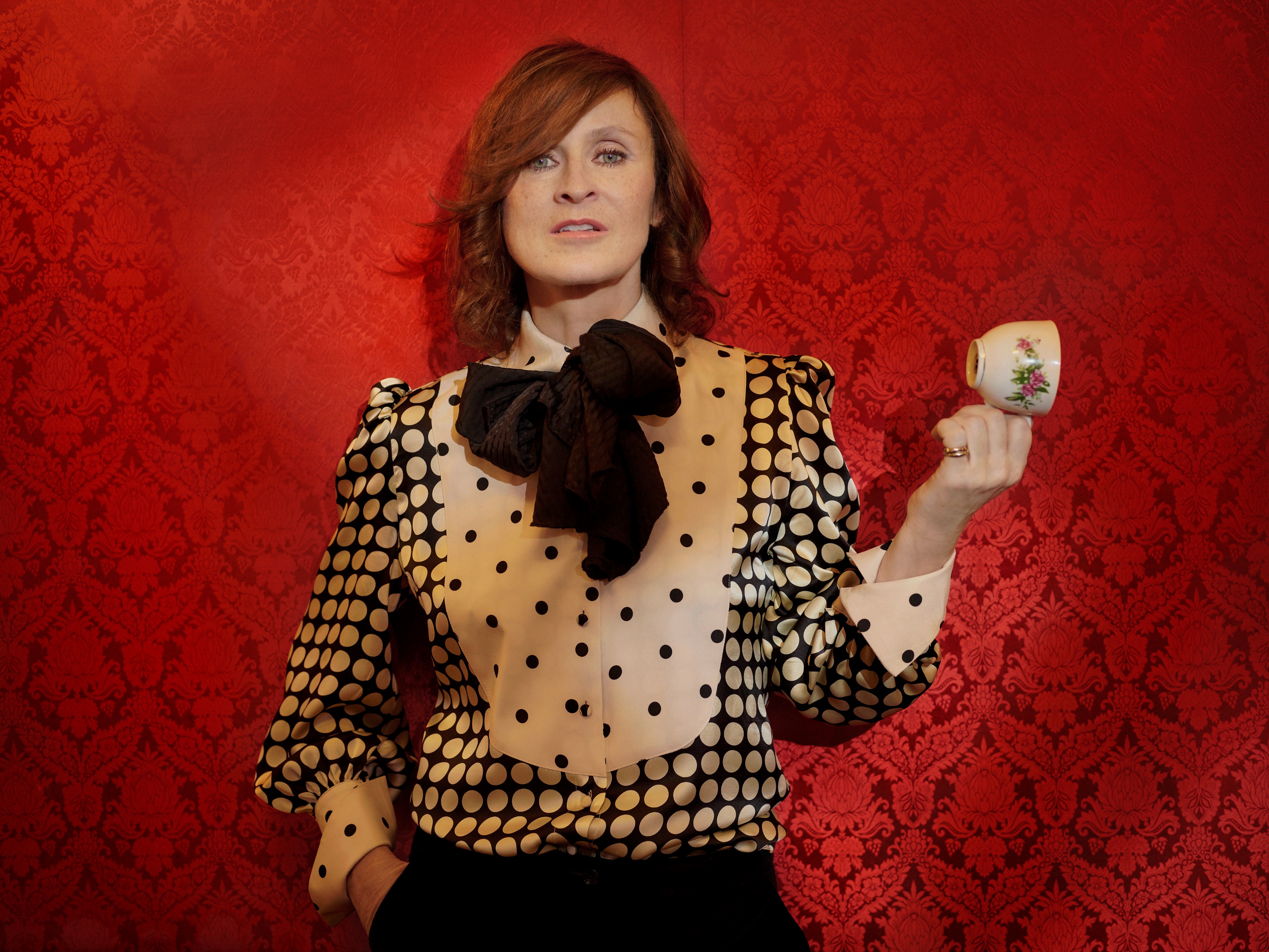 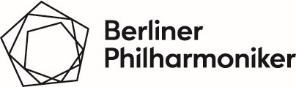 „Arial“
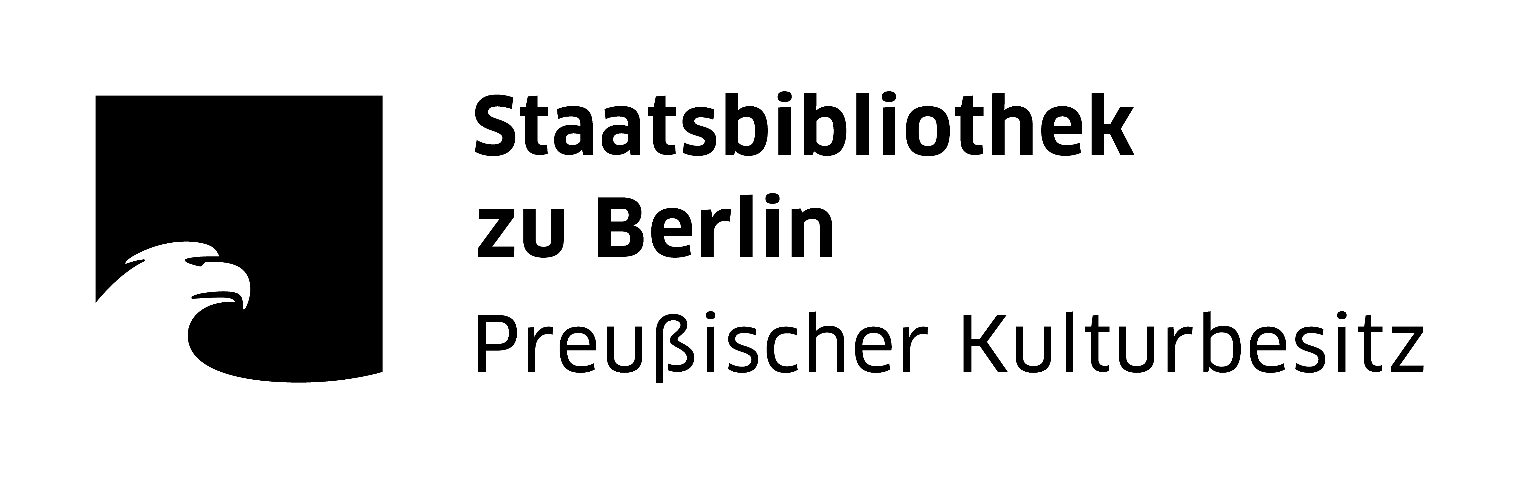